Urinary catheterizayion
Done by :
Ahmad al-shraideh
definition
A urinary catheter is a flexible tube for draining urine from the bladder.
It may be necessary for a person has difficulty passing urine naturally.
classification
indications
a blockage in the urethra, which is the tube that carries urine out of the bladder
an enlarged prostate in males
birth defects affecting the urinary tract
kidney, ureter, or bladder stones
bladder weakness or nerve damage (neurogenic bladder)
tumors within the urinary tract or reproductive organs
Indications
to accurately measure urine output in critically ill people
to drain the bladder before, during, or after a person has surgery
during childbirth, to drain the women's bladder after an epidural anesthetic
to deliver medication directly into a person's bladder (E.G. intravesical chemotherapy)
for treating a person with urinary incontinence if other treatments have not been successful
TYPES
Intermittent catheter
Indwelling catheters
Urethral catheter.
Suprapubic catheter. 
External catheters
Intermittent (robinson’s) catheter
The intermittent catheter, or a standard catheter, is a thin, flexible tube that a person temporarily inserts into their bladder through the urethra.
The external end of the tube may be left open, allowing the urine to drain into a receptacle. Another option is to attach the tube to an external drainage bag, which collects the urine.
Once a person has emptied their bladder, they need to remove the catheter. It is necessary to remove the old catheter and insert a new one several times per day to empty the bladder,  a healthcare provider will teach the person how to do this correctly.
Indications :
    - neurogenic bladder     - chronic retention    - Female after gynecological surgery    - post – void residual volume measurment
Complications : 

Urinary tract infections (UTIs): The risk of developing a UTI increases with longer-term use of the catheter.
Hematuria : It is common when a person first starts using an intermittent catheter, but persistent hematuria may indicate a UTI.
Bladder stones :  in people who use an intermittent catheter on a long-term basis.
Urethral strictures : can result from repeated trauma.
Indwelling catheters
An indwelling catheter is similar to an intermittent catheter but remains in place for a period of days or weeks.
One end of the indwelling catheter has a deflated balloon attached. A healthcare provider will insert this end into the bladder and then inflate the balloon with sterile water to hold the catheter in place.
There are two main types of indwelling catheter : 
Urethral catheter. 
Suprapubic catheter.
Urethral catheter (Foley’s catheter) :flexible tube that is passed through the urethra and into the bladder. 
Two-way catheter
The tube has two separated channels, running down its length. 
One lumen is open at both ends, and allows urine to drain out into a collection bag. 
The other lumen has a valve on the outside end and connects to a balloon at the tip; the balloon is inflated with sterile saline when it lies inside the bladder, in order to stop it from slipping out.
Three-way catheter
Has a third channel (in addition to the balloon inflation and drainage channels) that allows fluid to be run into the bladder at the same time as it is drained from the bladder. 
 Indication :1) After bladder /prostate surgery to wash out blood 2) Gross hematouria3)Endoscopic procedure 4)Baldder insufficiency
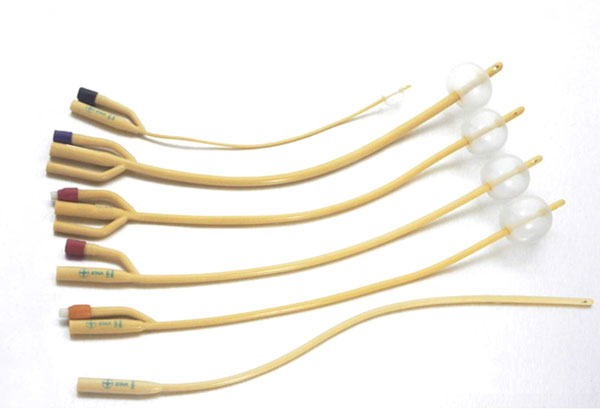 Contraindications
Urethral injuries :  occur in patients with multisystem injuries and pelvic factures. 
If this is suspected, one must perform a genital and rectal exam first. 
perform ascending urethrogram
Complications
Tissue trauma 
Infection. After 48 hours of catheterization, most catheters are colonized with bacteria, thus leading to possible bacteruria .
Renal inflammation, nephro-cysto-lithiasis, and pyelonephritis if left in for prolonged periods.
Suprapubic catheter
Suprapubic catheter is a type of indwelling catheter. The suprapubic catheter is inserted into the bladder through a surgical incision made in the abdominal wall, right above the pubic bone.
Suprapubic aspiration :procedure in which a needle is inserted into the bladder above  the symphysis pubis  to drain urine. 
use a portable ultrasound device to identify the structures in the abdomen so  the needle is not placed in bowel or other organ. 
Successful placement of the suprapubic — urine begins to flow into the connected syringe.
Indications
Any child (regardless of age) who is unable to void on request, who requires a urine specimen for the diagnosis or exclusion of UTI.
Suprapubic aspirates are the gold standard for obtaining urine specimens for culture. It is a simple, safe, rapid and effective technique.
Failed urethral catheterization in urinary retention
Contraindications
Contraindications:
Abdominal distension
Massive organomegaly
Bleeding diathesis
Bladder tumors
Infection at site of aspiration
Patients with lower midline incisions
Complications
Macroscopic haematuria (infrequent — not usually clinically significant)
Bladder haematoma (rare)
Bladder haemorrhage (very rare)
Intestinal perforation (rare — not usually clinically significant)
Anaerobic bacteraemia or abscess formation (very rare)
Double J catheter
A thin, hollow tube placed inside the ureter during surgery to ensure drainage of urine from the kidney into the bladder.
 J shaped curls are present at both ends to hold the tube in place and prevent migration.
Indications
Ureteral Obstruction
post major surgeries , Ureteral injury 
Ureteral strictures
To  identify ureter during major surgeries
To decrease ureteric pain (pain resistance to analgesia) 
Post intervention to the ureter due to Oedema
Before Extra corporal shockwave lithotripsy to prevent obstruction from stones more than 2 cm 
Treatment  of PUJ (junction between renal pelvis and ureter) obstruction 
Renal failure due to obstruction
Complications:
Infection
Reflux
Stent symptoms(suprapubic pain, lower urinary tract symptoms (frequency, urgency), haematuria, inability to work).
Crustation & stones formation >3 months
Hematuria
Prolapse or migration 
Ureter perforation during insertion
Left less than 3 months
Condom catheter
Consists of a soft plastic or rubber sheath, tubing, and a collection bag for the urine. 
The sheath is placed over the penis and the collection bag is attached to the leg. 
Collects urine when there is no need for catheter insertion.
Thank you